HOW TO WORK UP A PATIENT
David B Wright MD
Clinical Coach BDM
22 October 2021
BaleDoneen Academy 
Course 2
OBJECTIVES
Steps in diagnosing a new patient
Discuss pathology detected by Inflammation Panel
Educating patient about Inflammation—explaining the results
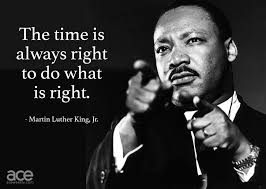 “The time is always right to identifyInflammation and treat Root Causes.”
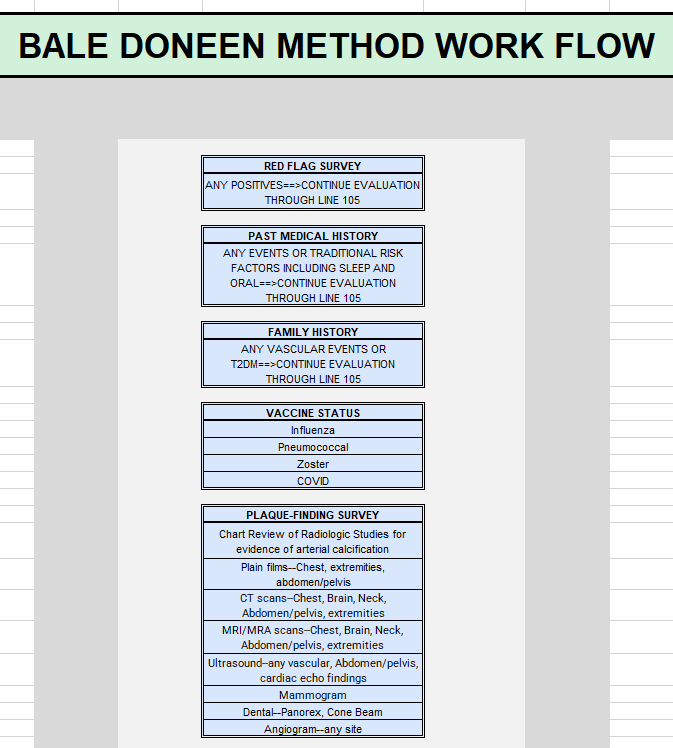 IMPLEMENTATION GUIDE
USE BDM TEMPLATES FOR INTAKE
MARKETING & BUSINESS SECTION
Red Flags Survey
Health History Checklist
May adapt to suit your practice
COACHING AND IMPLEMENTATION SECTION
EDROG with Ease Guide
BaleDoneen Method Checklist
BDM Baseline Labs list
BDM Advantage Guide
STANDARDIZE TAKING BIOMETRICS ON EVERYONE
BIOMETRICS
Waist line just above iliac crest/below rib cage
Peak adult height to calculate BMI
Pulse
Blood Pressure, Right and Left
Neck Circumference
EVALUATION STEPS
Vaccine Status
Influenza
Pneumococcus
Zoster
EVALUATION STEPS
LIFESTYLE EVALUATION
Nutrition Survey
Movement Survey
Sleep Survey
Epworth or STOP-BANG  IF ABNORMAL  Formal Sleep Study (home or facility)
Duration, quality, shift workers
Stress Survey
Connected Mind digital evaluation: https://connectedmind.me/screen-4-life/
Environmental Survey
nicotine, air pollution, marijuana
WHOM SHOULD I EDFROG FIRST?
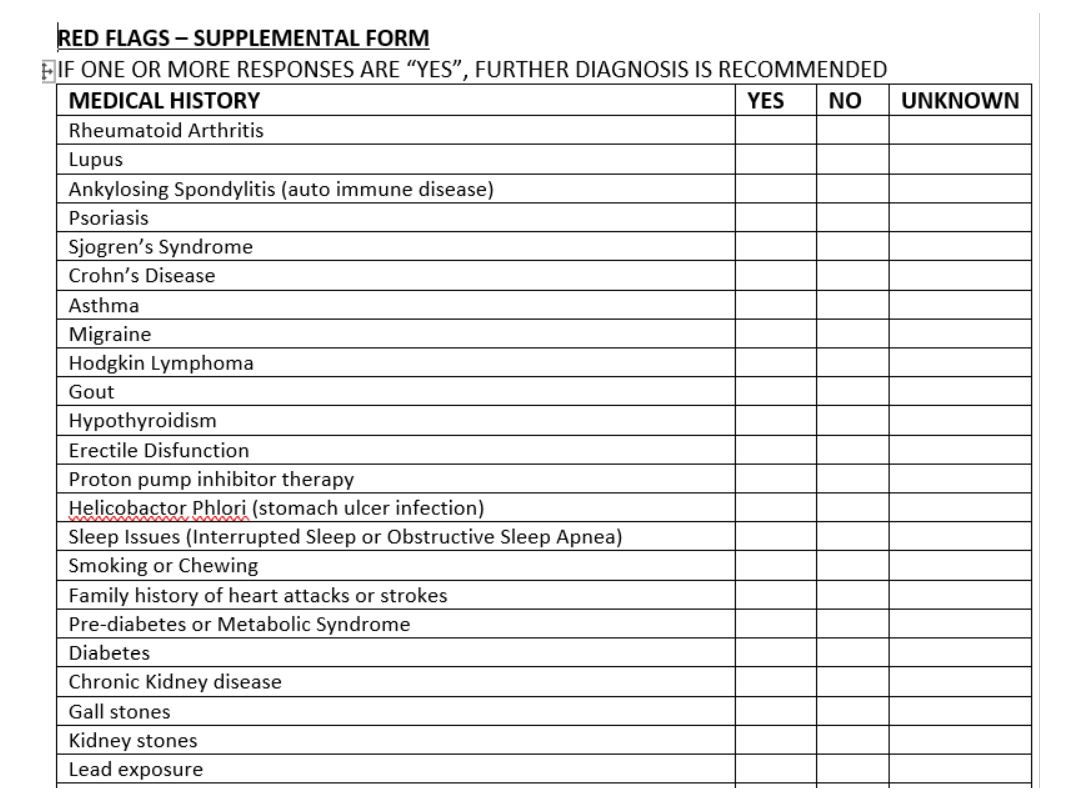 RED FLAG SURVEY
Use the template from the website
ANY POSITIVES  
Complete evaluation
NO POSITIVES  
Next step
WHOM SHOULD I EDFROG FIRST?
PAST MEDICAL HISTORY
ANY CV EVENTS, DIAGNOSIS, OR DIABETES  Complete evaluation
TRADITIONAL RISK FACTORS INCLUDING SLEEP  Complete evaluation 
NO POSITIVESNext step
FAMILY HISTORY
ANY VASCULAR EVENTS OR T2DMComplete evaluation
NO/INCOMPLETE FHNext step
WHOM SHOULD I EDFROG FIRST?
PLAQUE-FINDING SURVEY
Chart Review of Radiologic Studies for evidence of arterial calcification
Plain films--Chest, extremities, abdomen/pelvis
CT scans--Chest, Brain, Neck, Abdomen/pelvis, extremities
MRI/MRA scans--Chest, Brain, Neck, Abdomen/pelvis, extremities
Ultrasound--any vascular, Abdomen/pelvis, cardiac echo findings
Mammogram
Dental X-rays
Cath findings from any vascular bed
CAFES-CAVE FINDINGS
PHYSICAL FINDINGS OF INCREASED RISK
Frank's sign ear creases
Baldness
Xanthoma or Xanthelasma
Corneal arcus
Fordyce's granules
Atrial Fibrillation irregularly irregular rhythm
Resting heart rate > 75
Gum disease
PHYSICAL FINDINGS OF DISEASE
Vascular
Bruits
Pulse discrepancy
Prominent abdominal aorta span
Auscultation
Cardiac murmurs
Aortic stenosis
Mitral regurgitation
Gallops
Peripheral Edema
COGNITIVE ASSESSMENT
MMPI
Montreal Cognitive Assessment—Dr Doneen is evaluating this
Others you may be using
DIAGNOSTIC STUDIES TO PERFORM
Carotid +/- Femoral IMT
Abdominal Aorta US—be sure to ask for plaque assessment!
Ankle-Brachial Index—only identifies obstructive disease or stiff vessels (e.g. diabetics)
Coronary Calcium Score
DETERMINE TERNARY CLASSIFICATION AND GOALS OF THERAPY
PRIMARY
NO disease/events
Goal: PREVENT DISEASE
SECONDARY
Disease, NO events
Goal: PREVENT EVENTS
TERTIARY
Events—including cognitive issues and “extrinsic” CKD
Goal: PREVENT RECIDIVISM
BASIC LAB TESTS
BMP—glucose, CKD
Liver Profile including Bilirubin and GGTP—Gilbert’s, NASH
Magnesium—atrial fibrillation risk
Vitamin D—inflammation risk, insulin resistance, bones
hsCRP—visceral fat (IR), Rosuvastatin benefit (JUPITER)
MACR—NOT an office dipstick (only detects > 30 mg/gr creatinine)—endothelial integrity
Lipoproteins
ApoB, ApoA1, lp(a)
INFLAMMATION PANEL
F2-Isoprostane
hsCRP
MACR
Fibrinogen
LpPLA2 Activity
MPO
Optionals:
ADMA/SDMA
OxLDL
ANY POSITIVE MANDATES EXPEDITED 
ROOT CAUSE EVALUATION 
AND 
TREATMENT INITIATION!
BEGIN ROOT CAUSE ANALYSIS
Plaque presence = Inflammation events have been occurring/reoccurring!
Inflammation presence = Active disease ongoing, risk of vulnerable plaque  MACE!
Fill out the Root Cause Chart as information becomes available.
UNKNOWN
AIR 
POLLUTION
DIAGNOSE METABOLIC SYNDROME!!
Waist line





Fasting glucose > 100 mg/dL
Fasting triglyceride > 150 mg/dL
SBP> 130 OR DBP>85
HDL < 40 mg/dL men, < 50 mg/dL women
3 or more positive = MetSyn
2 HOUR OGTT—WHOM FIRST?
ALL Plaque Formers (70% likely)
ALL Abnormal TG/HDL (70% likely)
ALL Metabolic Syndrome (90% likely)
ALL with TG>150 mg/dL
All with SBP>= 130 OR DBP>=85
ALL with HDL < 40 male, < 50 female
All with Fasting glucose > 100 mg/dL
ALL Women with any:

ALL with Periodontal Disease
GENETICS
9p21
ApoE
KIF6
4q25
Haptoglobin
Lipoprotein (a)—placed here to remind you this also indicates family of origin risks!
CYP 1A2 if coffee drinker
CYP 2C19 if on Clopidogrel
Simon-Broome Criteria for FH
SIMON BROOME CRITERIA
PERIODONTAL AND ENDODONTIC EVALUATION
MPO Positive  Need both ASAP
OralDNA
Periodontal charting
CBCT
SLEEP STUDY DECISION
Hypertension
Insulin Resistant
Plaque
Persistent Inflammation
Snoring with/without witnessed gasping/apnea
Excessive daytime sleepiness
Abnormal Epworth or STOP-BANG score
Atrial fibrillation
Congestive Heart Failure
Cognitive problems
AUTOIMMUNE/INFLAMMATORY DISEASE
Clinical symptoms suggestive
hsCRP above 10 mg/dL
Unexplained persistent inflammation despite optimal control of all Root Causes identified
GUT MICROBIOME
TMAO may have benefit
Other gut panels have not been validated sufficiently
Addressing good nutrition will improve gut microbiome
Insulin Resistance
Pre- and Pro- biotic foods
No artificial sweeteners
More fruits and vegetables
Etc.
CAROTID ARTERY MOSTLY NORMAL
Initial Evaluation
AIR 
POLLUTION
INFLAMMATION TESTINGWHAT NEXT?
David B Wright MD
Clinical Coach BDM
22 October 2021
BaleDoneen Academy 
Course 2
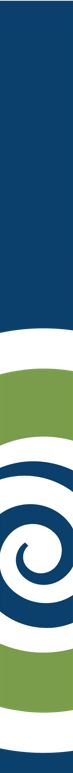 LEADING CAUSES OF DEATH 1990 - 2010
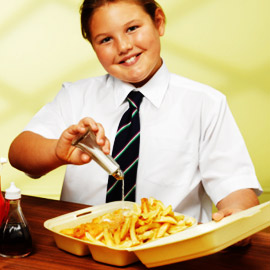 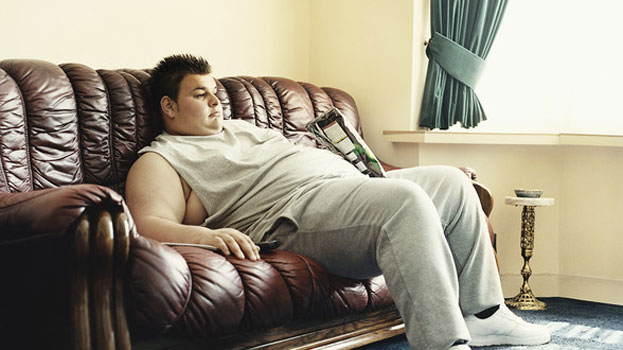 BMI #4
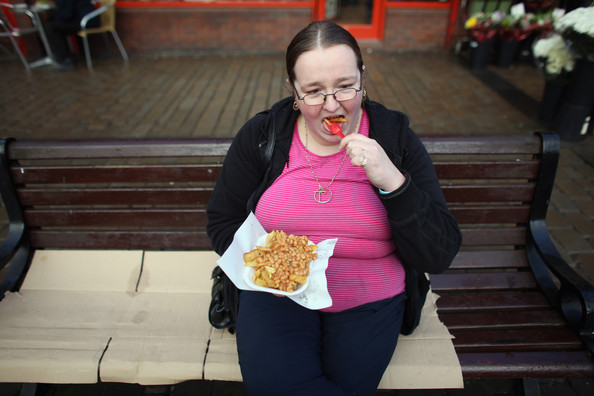 Diet #1
Inactivity #5
Smoking #2
Blood Pressure #3
Fasting Glucose #6
Total Cholesterol #7
JAMA 2013; 310:598
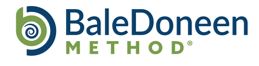 THE FUTURE IS NOW
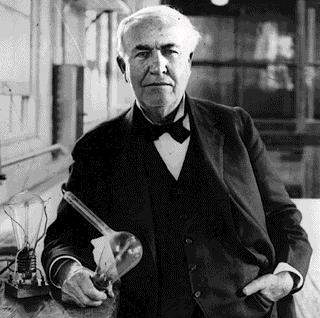 “The doctor of the future 
will give no medicines, but 
will interest his patients in 
the care of the human 
frame, in diet, and in the 
causes and prevention of 
disease.” 

- Thomas Edison, 1847-1931
[Speaker Notes: The famous and prolific inventor, Thomas Edison, was way ahead of his time in many areas.  While we do believe the right medicine in the right patient is still needed, a focus on what the patient can control is the most important factor in preventing the most common diseases of modern man—Heart Attack, Stroke, and Diabetes.]
LIFESTYLE IS CRITICAL
I CAN’T 
OUTPRESCRIBE
YOUR 
DAILY CHOICES!!
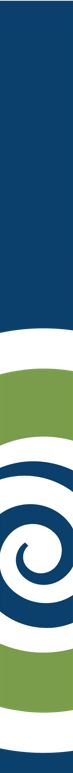 ARTERIAL AGING
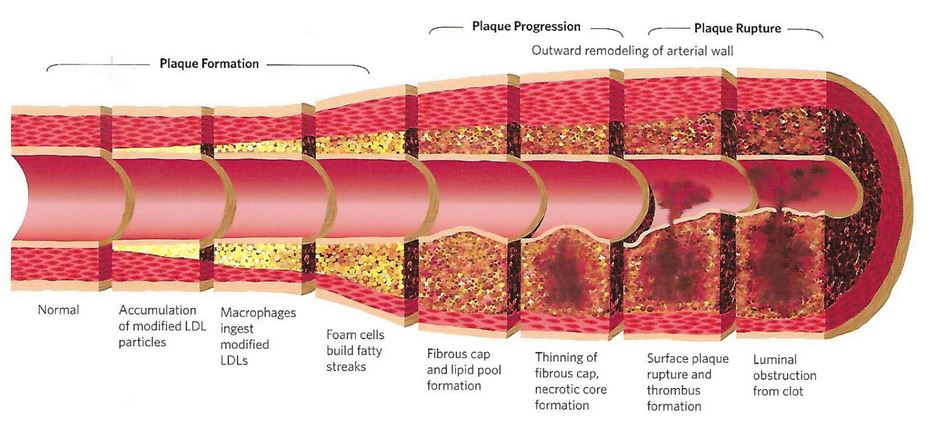 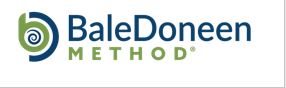 [Speaker Notes: Explain in Laymen’s terms how plaque develops into unstable plaque
NORMAL HIGHWAY SURFACE IS DAMAGED
INFLAMMATION ACCELERATES DAMAGE
INFLAMMATION DESTABILIZES THE PLAQUE
THE CLOT KILLS]
Inflammation: Atherosclerosis and Acute Events
Studies continue to show the value of assessing the degree of inflammation in a patient
Younger Patient
Older Patient
Plaque 
formation
Adverse events           (MI, stroke, death)
Vulnerable plaque
Healthy
[Speaker Notes: If we look at the studies that continue to show the value of assessing the degree of inflammation in a patient, we realize that healthy patients have plaque, vulnerable plaque and adverse events Including MI and stroke.  What is becoming more evident is that the difference in presentation is more a function of how the body responds to the plaque rupture.  Importantly, thrombosis, in response to plaque rupture will dictate the presentation in patients. The battery of biomarkers developed by CHL will not only define the risk for people who present with acute events, but also the risk in those that are seen in the office every day.]
The Artery Wall
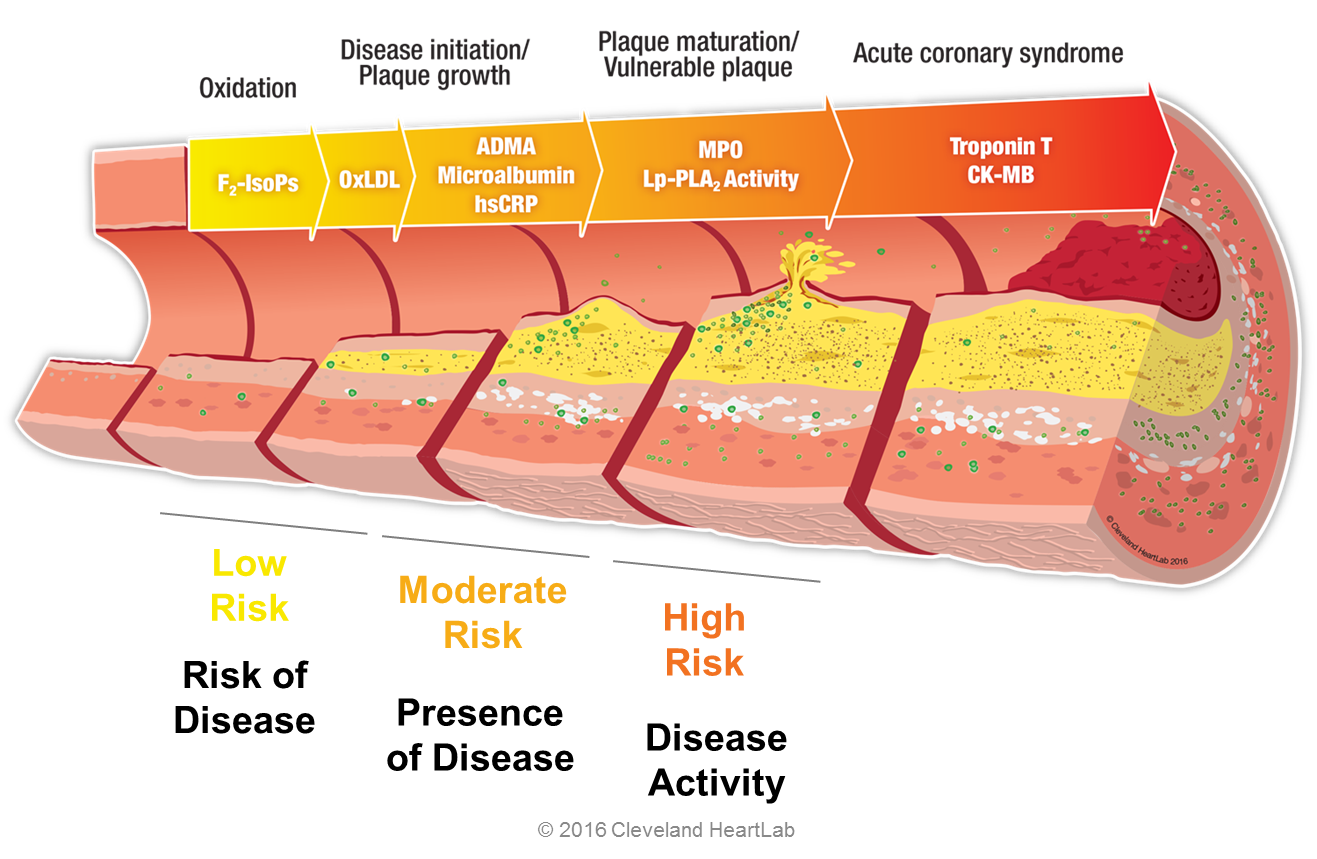 Vascular Inflammation
FIRE
ALARMS!!
Myeloperoxidase (MPO)

Lp-PLA2 Activity
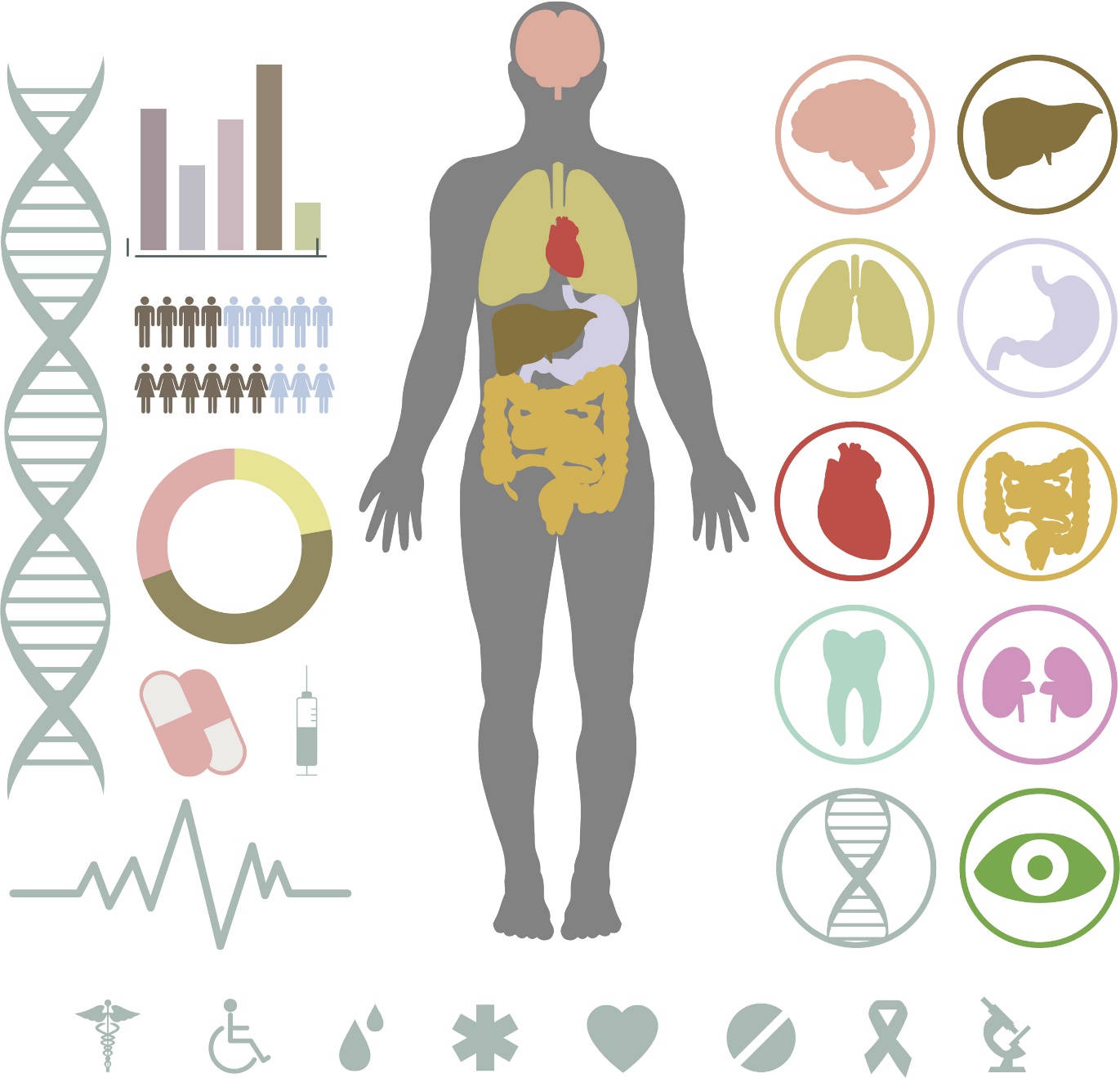 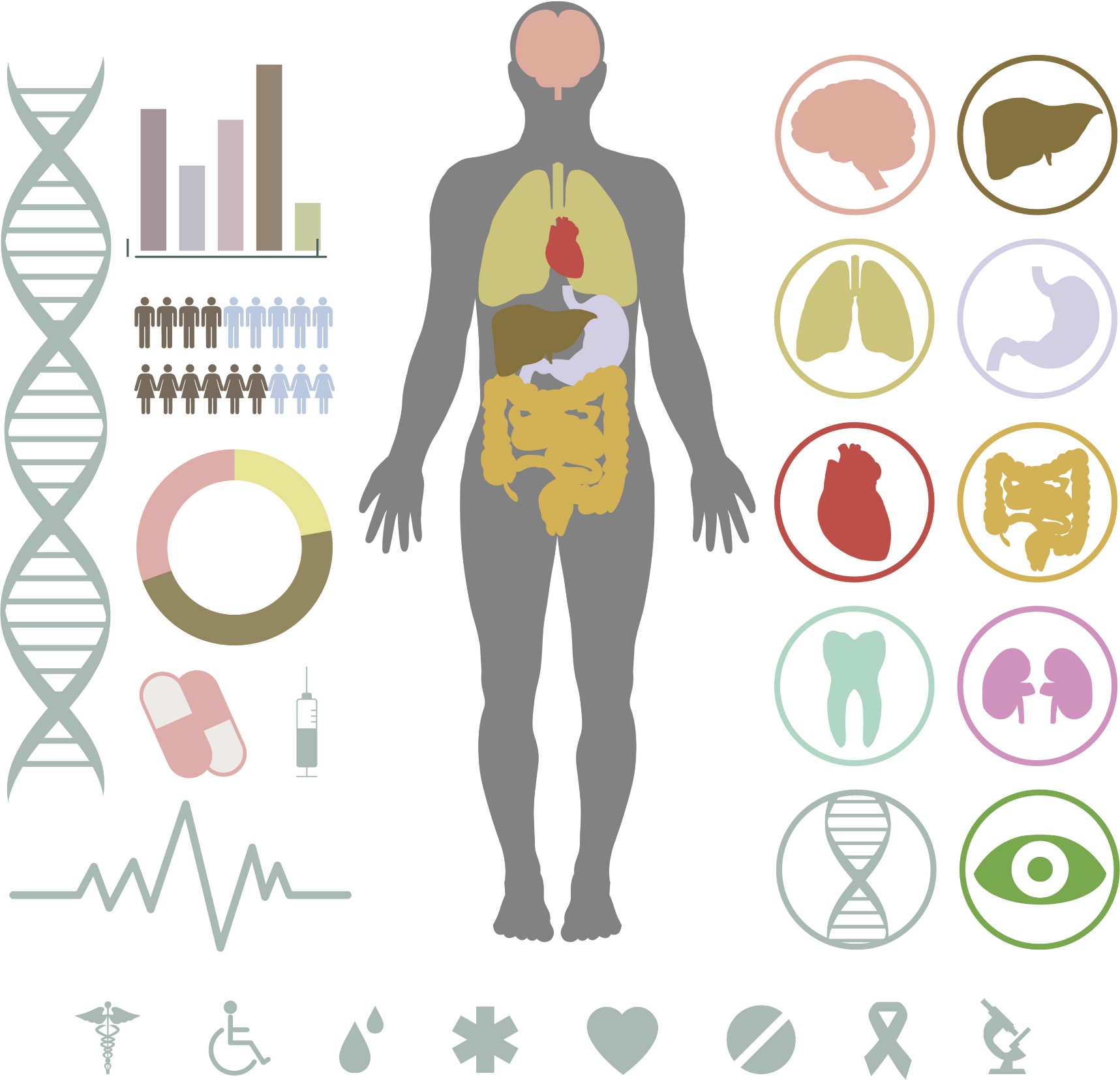 General Inflammation
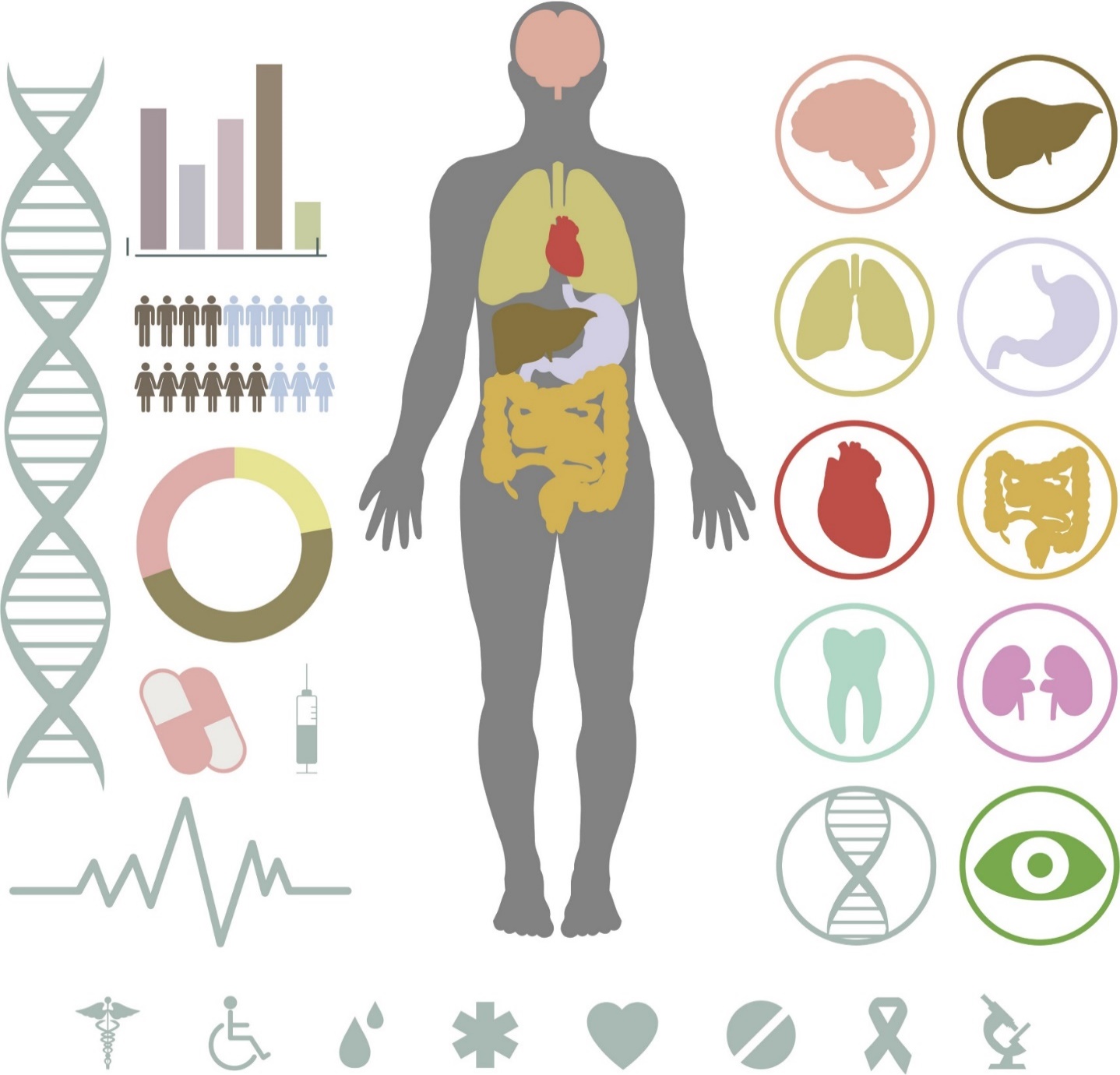 hsCRP
Endothelial Damage
SMOKE
DETECTORS
Urinary Microalbumin
ADMA/SDMA
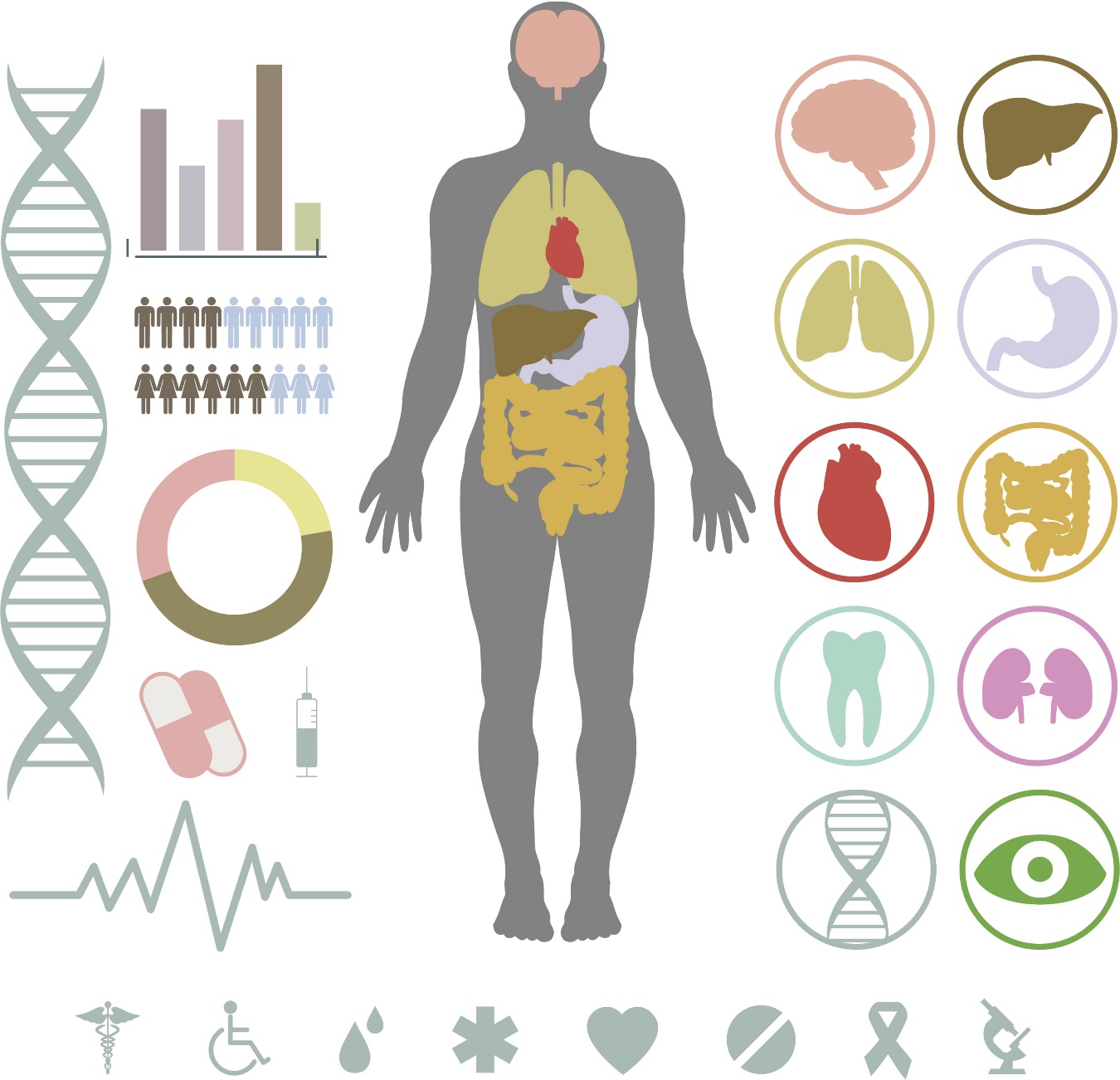 Oxidation/Lifestyle
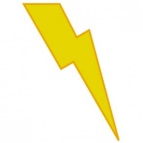 Oxidized LDL (OxLDL)
F2-Isoprostanes
[Speaker Notes: F2Iso/OxLDL—oxidative stress/Lifestyle lie detector
MACR—the “canary in the coal mine”—direct reflection of endothelial dysfunction in the glomerulus.
ADMA/SDMA—predictor of Nitric Oxide inhibition/endothelial dysfunction
hsCRP is a surrogate marker of visceral fat, which is pro-inflammatory.  NOT A PLAYER.  Marker of endothelial stress/damage risk.
LpPLA2—a PLAYER—produced by Foam Cells sub-intimal, and interacts with OxLDL
MPO—the “JOKER” and a PLAYER; 1:50 incidence]
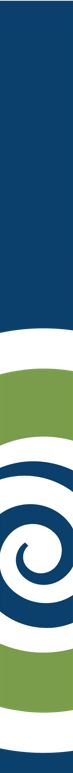 plaque
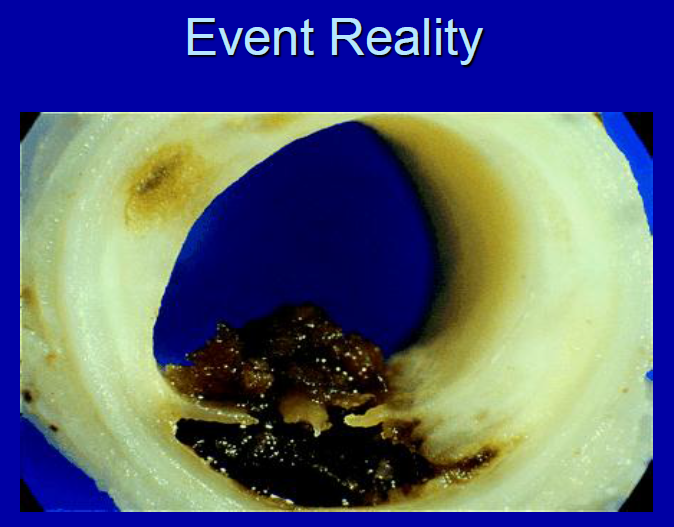 Inflam-mation
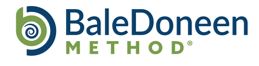 [Speaker Notes: Explain BOTH are needed to cause events.]
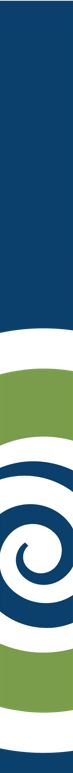 INFLAMMATION TESTING
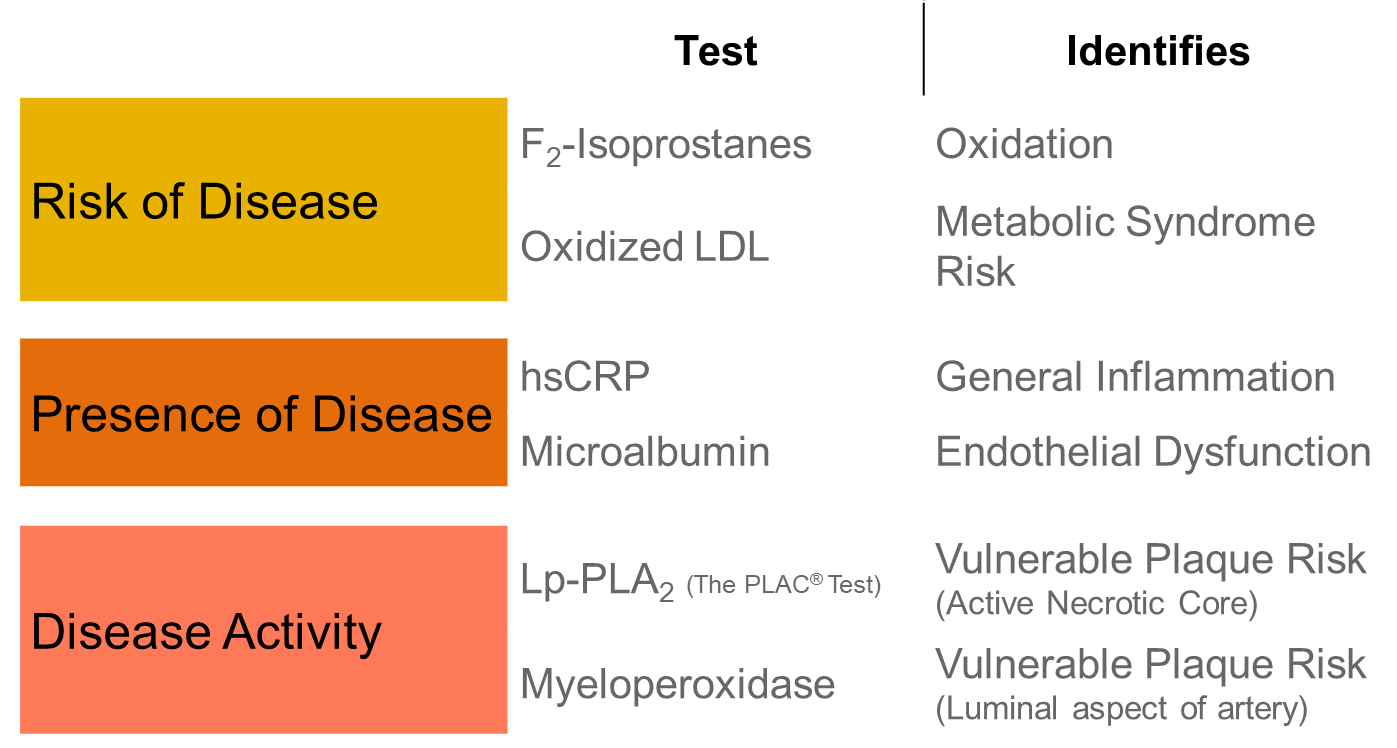 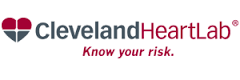 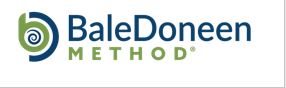 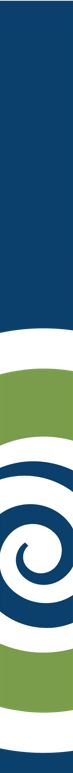 VULNERABLE PLAQUE
Outside the vessel wall
MPO can be used to tell us if circulating white blood cells are being activated in response to fissures, erosions or warming plaque increasing the risk of vulnerable plaque rupture
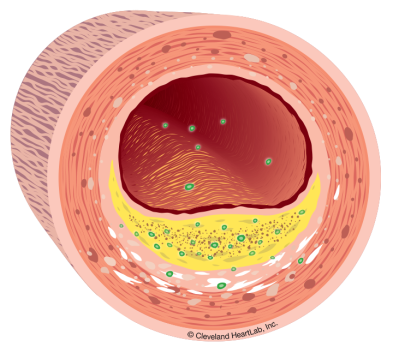 Inside the vessel wall
Lp-PLA2 can be used to tell us if there is active inflammation within the vessel wall that could contribute to vulnerable plaque formation
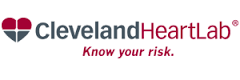 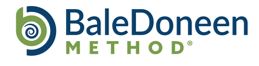 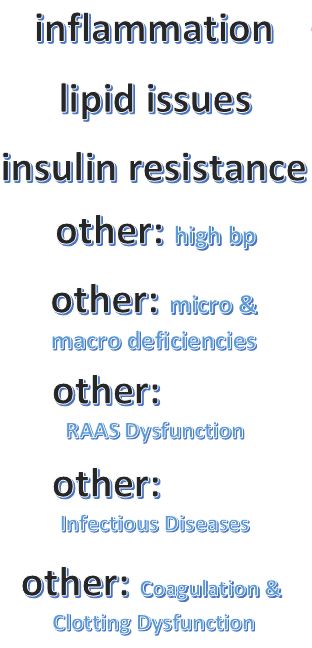 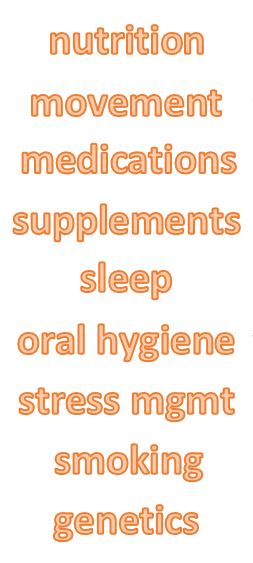 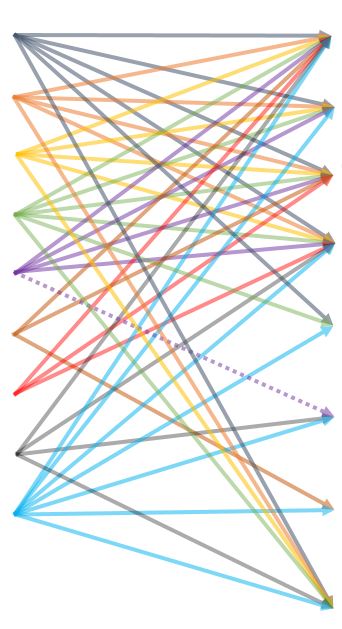 MUST ADDRESS ALL ROOT CAUSES OF ARTERIAL INFLAMMATION
Endothelial Injury
	Inflammatory (healing) response Resolution OR
		Continued Endothelial Injury
			Inflammatory (destructive) response
				Plaque formationInflammation
					Plaque rupture/erosionEvents

UNLESS THE SOURCE OF INJURY IS ADDRESSED
INFLAMMATION WILL PERSIST 
AND LEAD TO ARTERIAL WALL DAMAGE
STEPS TO DIAGNOSIS: 	INFLAMMATION PANEL
Follow Implementation Guide Work Flow
Order Inflammation Panel
Decide Urgency of Root Cause evaluation
Begin Initial Treatment Strategies
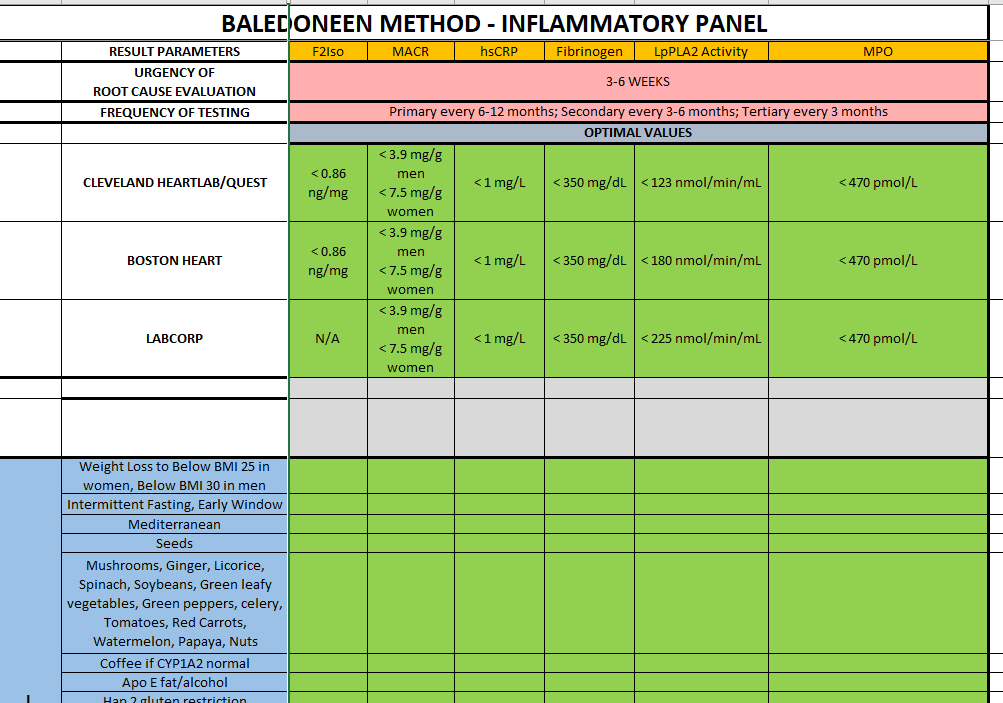 INFLAMMATION PANEL
F2-Isoprostane
hsCRP
MACR
Fibrinogen
LpPLA2 Activity
MPO
Optionals:
ADMA/SDMA
OxLDL
ANY POSITIVE MANDATES EXPEDITED 
ROOT CAUSE EVALUATION 
AND 
TREATMENT INITIATION!
NON-ROOT CAUSES OF ELEVATED INFLAMMATION MARKERS
F2 Isoprostane
Endurance/Extreme Athletes
Red meat
MACR
Nephrotic syndrome
Glomerular diseases
Monoclonal gammopathy
Nephrotoxins
hsCRP
Acute injury or infections
Chronic infections
Autoimmune diseases
IgM Gammopathy
NON-ROOT CAUSES OF ELEVATED INFLAMMATION MARKERS
Fibrinogen
None reported
Lifestyle and Smoking are primary driver
Lp-PLA2
None reported, including sepsis
MPO
Specimen processing—WBC’s not removed properly at draw site
CHF
Extreme athletes, Endurance runners
Bone Marrow dyscrasias
Leukemia/Lymphoma
Myeloma
F2-Isoprostanes (F2-IsoPs)
Intervention to reduce oxidation
As Measured by Urinary F2-IsoPs:
1.) De Caterina R, et al. Circulation. 2002; 106:2543–2549. 2.) Reilly M, et al. Circulation. 1996; 94:19–25. 3.) Davi G,et al. JAMA. 2002; 288:2008–2014. 4.) Mori TA, et al. Metabolism. 1999; 48:1402-1408. 5.) Fowke JH, et al. Carcinogenesis. 2006; 27:2096-2102.  6.) Mitjavila MT, et al. Clin Nutr. 2013; 32:172-178.
The two sides of vulnerable plaque
RISK OF:

EROSIONS




RUPTURE




BOTH!!!
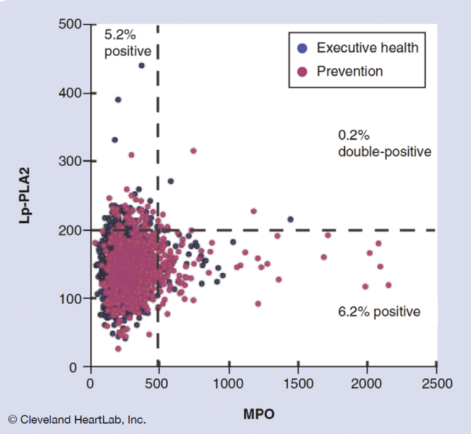 Low Lp-PLA2 and High MPO

Less active artery wall, but an unstable collagen cap
High Lp-PLA2 and Low MPO

Active artery wall, but a stable collagen cap
High Lp-PLA2 and High MPO

Active artery wall, and an unstable collagen cap
Penn MS, et al. Future Cardiol. 2013;9(4):497-506.
[Speaker Notes: Lp-PLA2 and MPO define distinct physiologies of plaque vulnerability, and therefore would not identify the same clinical populations.
Based on graph above of patients originate from Preventive Cardiology (red) or Executive Health (blue) practices.
approximately 6% of patients have increased risk due to luminal irregularities (MPO)
approximately 5% of patients are at risk based on inflammation within the intima–media under the collagen cap (LP-PLA2)
approximately 0.2% of patients have both markers elevated
If one were to take a single marker approach, this would suggest that one is comfortable with assessing only one side of the coin or only half of the patient’s potential for risk.]
Myeloperoxidase (MPO)
MPO and CRP have combined utility in predicting cardiovascular mortality risk in patients with angiographic evidence of CAD
MPO
CRP
Patients with either a high MPO or high CRP had 5.3-fold higher mortality risk
Patients with high levels of both MPO and CRP had a 4.3-fold risk vs. patients with only one elevated marker
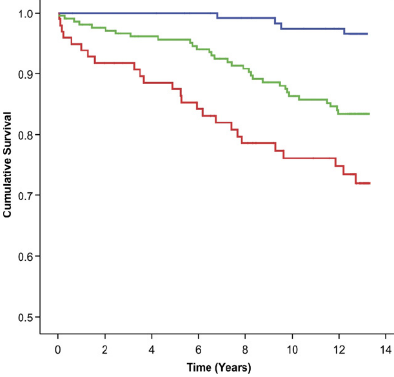 Low and Low
High or High
High and High
Log-rank test: p<0.001 for trend
Modified from: Heslop CL, et al. J Am Coll Cardiol. 2010;55(11):1102-9.
MPO DRIVERS
Always consider In vitro processing error during separation of plasma!

Drivers of Arterial Injury
Dyslipidemia
Insulin Resistance
Hypertension
Obstructive Sleep Apnea
Lifestyle
Extreme Athletes!!  ?reason for some of their MACE?
MPO DRIVERS
Autoimmune Inflammatory—known risk factors for MACE!
Inflammatory Bowel Disease
RA
SLE
Vasculitis
Gut Microbiome
Oral Microbiome
Periodontal Disease—drives ASCVD
Endodontic Disease—anecdotal evidence is suggestive
Other Drivers
Diastolic CHF—HFpEF
Myeloproliferative Disorders
PRIMARYNO ROOT CAUSES OR INFLAMMATION “YET”
COMPLETE THE ROOT CAUSE EVALUATION
2-hour OGTT
Genetics
Pharmacogenetics if on polypharmacy
Periodontal/Endodontic referral for evaluation
TMAO
Autoimmune only if clinically indicated

REASSESS ANNUALLY
SECONDARY, TERTIARY, OR ANY ROOT CAUSE, OR INFLAMMATION PRESENT
COMPLETE THE ROOT CAUSE EVALUATION
Re-visit Sleep Apnea question
2-hour OGTT
Genetics
Pharmacogenetics if on polypharmacy
CYP2C19 if on Plavix
Familial Hyperlipidemia if Simon-Broome criteria met (see next slide)
Periodontal/Endodontal referral for evaluation
TMAO
Autoimmune evaluation if clinical indications
Drug Response
Aspirin Works
Plavix Response
TREATMENT STRATEGY
Begin by managing what you DO know to be true while awaiting other studies to define ROOT CAUSES
Optimize Lifestyle
Supplements
Vaccines for Pneumococcus and Zoster 
Monitor inflammation every 4-6 months
Foundational Therapy if Plaque present
Nutrition based on Genetics
Aspirin
Ramipril
Statin based on KIF 6, OR Rosuvastatin
TREATMENT STRATEGY
Begin by managing what you DO know to be true while awaiting other studies, e.g. Genetics
Optimize Lifestyle
Supplements
Vaccines for Pneumococcus and Zoster 
Monitor inflammation every 4-6 months
Recheck his hsCRP in 3-4 weeks to see if transient
Recheck CIMT annually
Recheck CACS every 1-2 years
Recheck Aorta every 1-2 years
F2-ISOPROSTANE THERAPY
LIFESTYLE!!!
NO SMOKING, NO NICOTINE
Movement!
Nutrition
Reduce red meat
Mediterranean, adjust based on
Genetics
Insulin Resistance
Weight loss
Omega-3, preferably through foods, supplements
Sleep
Stress
Oral Health
F2-ISOPROSTANE THERAPY
SUPPLEMENTS
Omega-3 1000 mg EPA + DHA
Soluble fiber
MEDICATIONS
Statin when appropriate
MACR THERAPY
LIFESTYLE 
OPTIMIZE BLOOD PRESSURE
Ramipril preferred, Lisinopril “ok”
Chlorthalidone, Indapamide, Amiloride if diuretic needed
LOOK FOR/TREAT INSULIN RESISTANCE
Cinnamon-biotin-chromium
Berberine
Nicotinic Acid
Natural alpha-D Tocopherol if Hap 2-2 ?  
Theoretically beneficial, but published evidence only in Type2DM
Pioglitazone
GLP-1 agents
hsCRP THERAPY
LOOK FOR
Non-CV acute causes of transient high hsCRP when 3-10 mg/dL
Systemic illnesses when > 10 mg/dL
Dental health issues!
LIFESTYLE
LOOK FOR/TREAT INSULIN RESISTANCE
Waistline > 32 women, > 36 men  IR until proven otherwise
JUPITER trial showed benefit of Rosuvastatin for those with plaque if above 2 mg/dL
FIBRINOGEN
LIFESTYLE
WHILE AWAITING PLAQUE EVALUATION:
Aspirin
Ramipril
Statin
Lp-PLA2 THERAPY
LIFESTYLE
Smoking/Nicotine Cessation
LOOK FOR/TREAT INSULIN RESISTANCE
OxLDL is “food” for the macrophage trapped in the arterial wall!
SUPPLEMENTS
Omega-3 1000 mg EPA + DHA
Nicotinic Acid
Natural alpha-D tocopherol if Hap 2-2
Unproven in IR population
Lp-PLA2 THERAPY
MEDICATIONS
WHILE AWAITING PLAQUE EVALUATION:
Aspirin
Ramipril
Statin
IF INSULIN RESISTANT
Pioglitazone—24% reduction in MACE over 4.8 years
IF KNOWN PLAQUE AND PERSISTENT ELEVATION
Colchicine
MPO THERAPY
LIFESTYLE
LOOK FOR/TREAT PERIODONTAL/ENDODONTIC DISEASE
LOOK FOR/TREAT INSULIN RESISTANCE
SUPPLEMENTS
Nicotinic Acid
Melatonin
Natural alpha-D Tocopherol if Hap 2-2 and T2DM
Unproven in IR
MPO THERAPY
MEDICATIONS
WHILE AWAITING PLAQUE EVALUATION:
Aspirin
Ramipril
Statin
IF KNOWN PLAQUE AND PERSISTENT ELEVATION
Colchicine
LIFESTYLE PLAN
NUTRITION
Mediterranean foundation
Dark chocolate 70+% 7-10 grams/day (1/3rd ounce)
Time-restricted feeding
MOVEMENT
Aerobic 22 minutes/day
Strength training 3 days a week, major muscle groups
High intensity interval training if able, 3 days a week, 3 bursts
LIFESTYLE PLAN
SLEEP
7-9 hours
Cool room
No blue screen for 1-2 hours prior
STRESS
Deep breathing
Calm or Muse apps
ORAL HEALTH
Brush twice a day
Floss 1-2 times a day
Brush tongue weekly
No alcohol mouth washes
LIFESTYLE PLAN
VACCINATIONS 
Influenza
COVID19
Pneumococcus
Zoster
UNKNOWN
AIR 
POLLUTION
CASE PRESENTATION
JANE DOE
 INITIAL RISK ASSESSMENT AND ROOT CAUSES
Date

ARTERIAL DISEASE: PRESENT/ABSENT
 PLAQUE STATUS—location, type, extent, symptomatic?

INFLAMMATION: PRESENT/ABSENT

ROOT CAUSES OF DAMAGE/INFLAMMATION/DISEASE--listed roughly in order of importance
KNOWN
Listed from your evaluation with “Controlled/Uncontrolled” comment
UNKNOWN
All those not yet tested for
QUESTIONS
AND
ANSWERS